Phonics
Best Practice
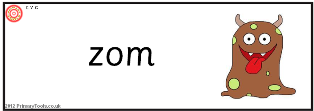 Organising each taught session to cover essential elements;Revise, Teach, Practice, Apply + (Assess)
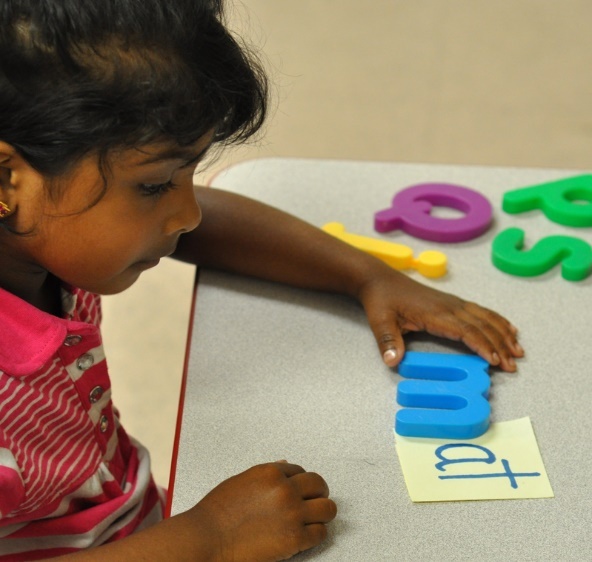 Monitoring learning and assessment of progress
Regular summative assessment - to inform medium term planning – at the start and end of every Half-term

Ongoing formative assessment - of learning in every lesson, to inform next day planning. Review progress at the end of each week to plan future teaching.

Planning – Don’t save the hardest until last – Secure  ure!
How I changed the way I planned for progression?
Pace, Overlearning and Staying Together!
Year 1 – Phase 5 by Christmas, then Revisit and Revise
Year 2 – Target children
Training TAs and teachers new to the schoolSubject KnowledgeTerminologyKey StrategiesCorrect pronunciation of sounds
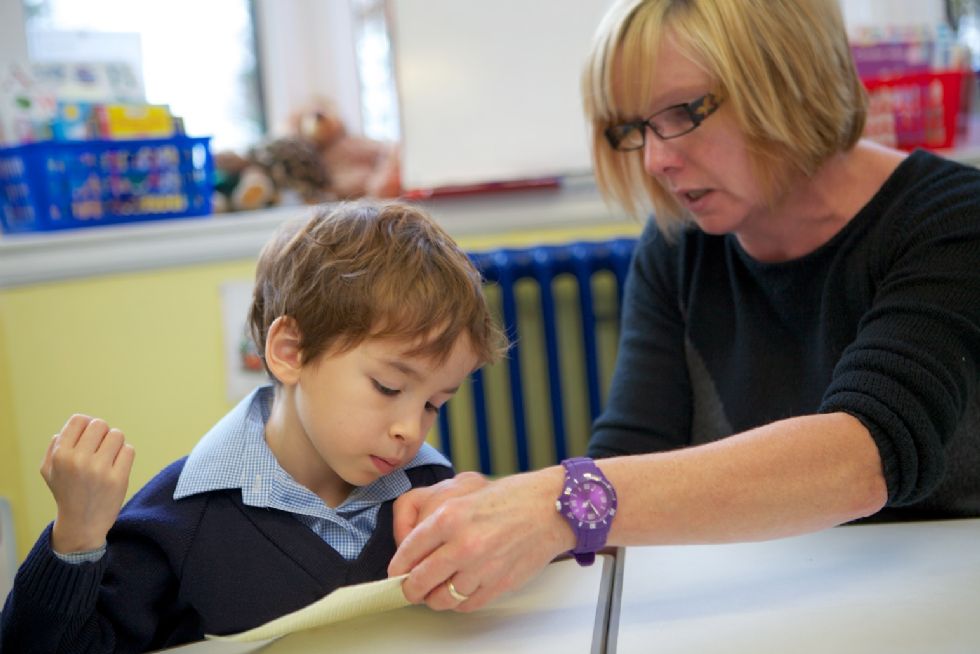 Oxford Reading Tree
https://www.oxfordowl.co.uk/for-home/reading-owl/expert-help/the-year-1-phonics-screening-check/
Letters and Sounds
https://www.youtube.com/watch?v=BqhXUW_v-1s
Jolly Phonics
https://www.youtube.com/watch?v=-ksblMiliA8
Read, Write, Inc.
 https://www.youtube.com/watch?v=5J2Ddf_0Om8&t=8s
Demonstration of teaching in Year 1
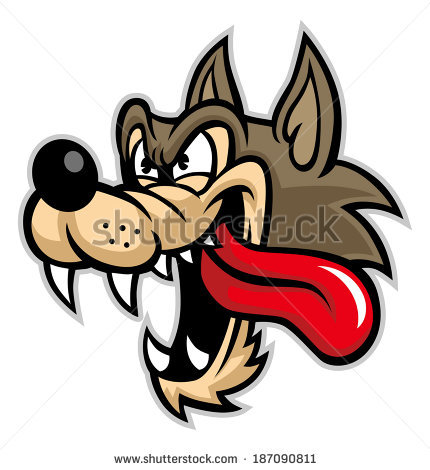 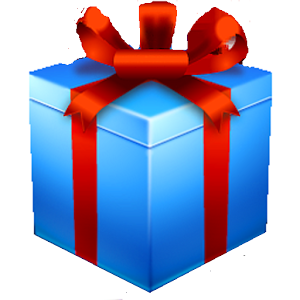 Buried Treasure
Quiz, Quiz, swap
Pass the Parcel
Phonics Swat
Pick up prizes
What’s in the Box?
Cross the Golden river
Rock, paper, scissors
What sound Mr Wolf?
Hangman

Physical demonstrations – vowel digraphs, split digraphs, segmenting and blending
Mini- whiteboards
Whisper talk
Phonics fingers, Robot Arms
Resources from schemes have their place, but don’t over-rely!
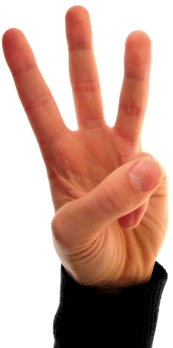 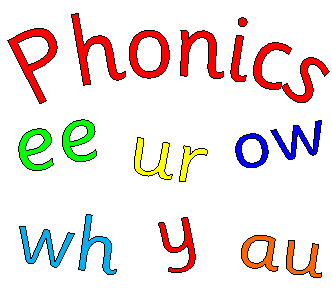 Section 1 (20 words)

lig  mep  gax  emp  (simple cvc or vcc words)

beff  shup doil  charb (cvc – vowel digraphs0

frex  criff  haps barst  (consonant clusters)

chin  deck  horn  queen

tram  press  self  keeps (consonant cluster + tense)

 Section 2 (20 words)

 jigh  woats  rird  phope  (trigraph and split digraph)

 glips  floost  splam  stribe (longer consonant clusters and spilt digraphs)

 stair  haunt  lied  wove

 drank treats  scram  stroke

 arrow  forest  wishing  brighter (polysyllabic and best bet words)
Improvements in Phonics check and KS1 reading resultsDoes your long-term planning include all the elements of the test? Consonant clusters, split digraphs, polysyllabic words, pseudo words and past tense verbs - as well as Phase 5 phonemes?
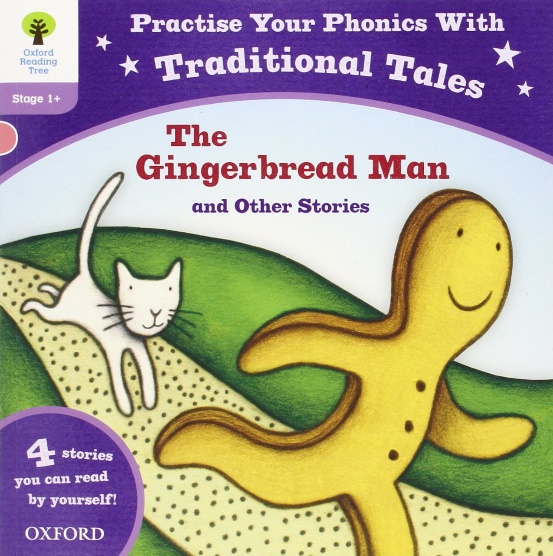 Daily (even in Year 2) – carefully planned, fast paced, 4 part lessons
Delivered by a teacher, supported by TAs (keep it in the classroom, where you can oversee!)
Planned opportunities for over-learning
Key strategies taught regularly 
Planned preparation for the test in Year 1 and 2
Phonics everywhere – go sound button crazy!
Getting parents on board
Resources
Reading Schemes
Cross-curricular links and links to SPaG, Handwriting and Guided Reading
Targeting under-performing groups
Summer born boys (7% gap in 2016)
SEND
Dyslexia 
Working Memory
Autistic Spectrum
Glue Ear/Grommets 
EAL (Roma/Traveller)
FSM
Strategies include – Teacher led, Overlearning, Pre-teaching, Kinaesthetic activities that combine oral, physical and  aural approaches, Linking phonics to fine-motor skills, Bumping into Phonics, Sound Buttons everywhere, Reading books and all reading matter at relevant phases, Practice materials and strategies, Teaching linked to interests.
Will your scheme match their needs?
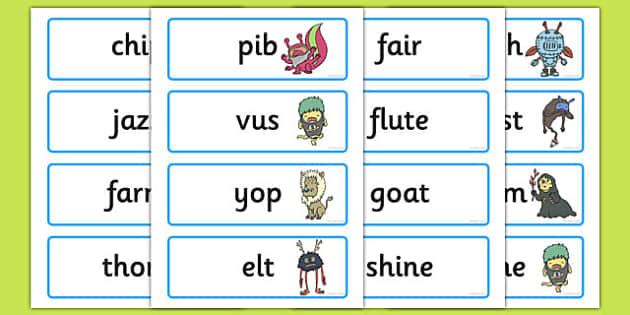